Thứ …, ngày … tháng .. năm …
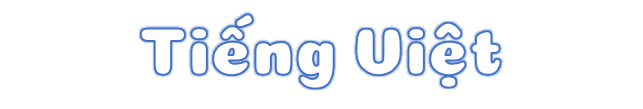 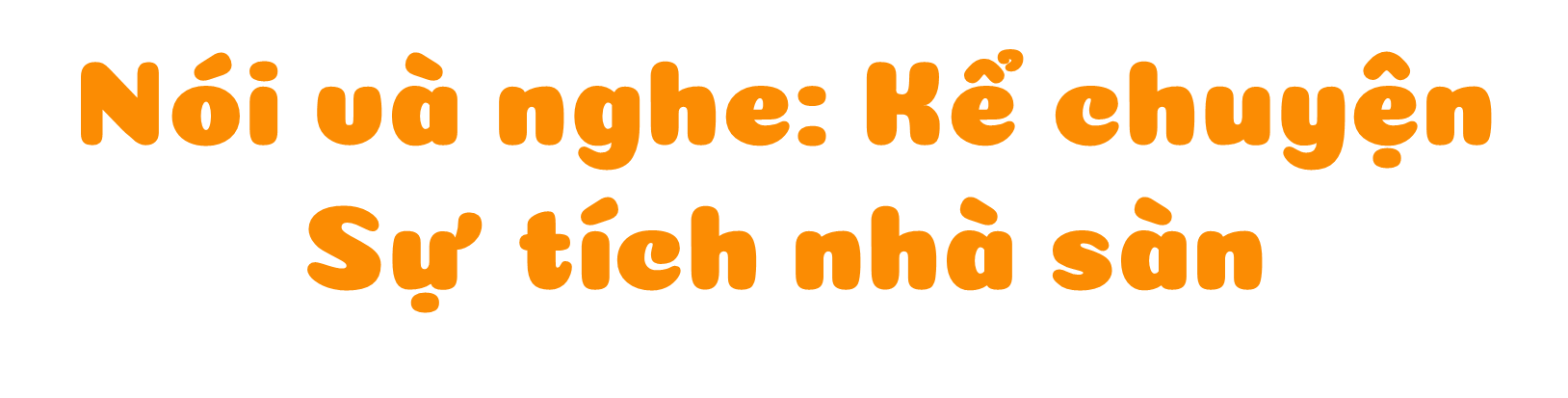 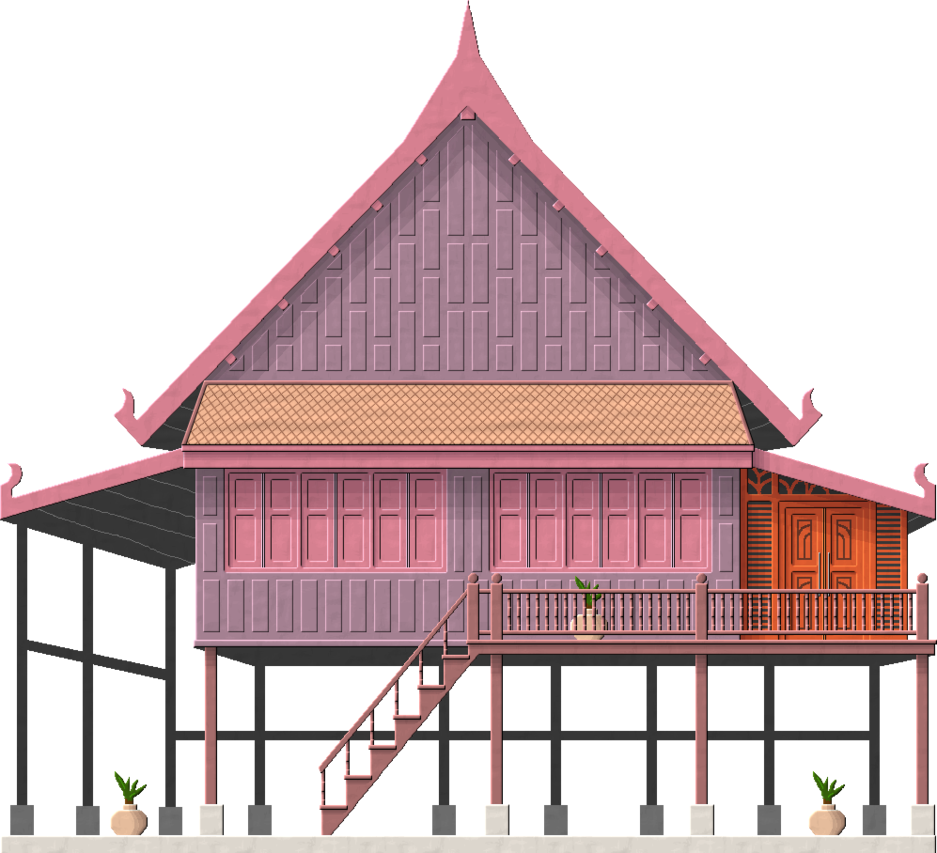 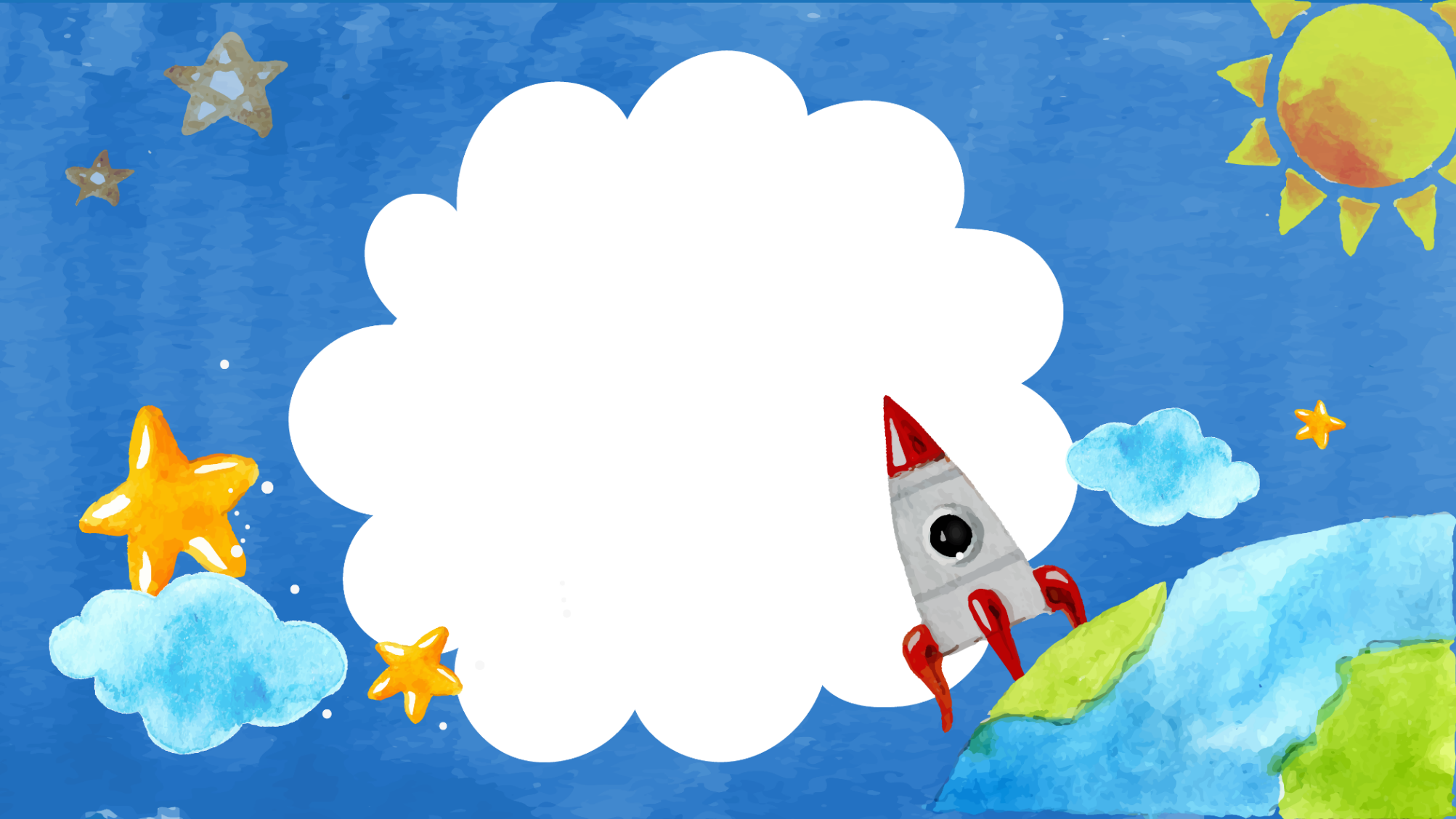 01
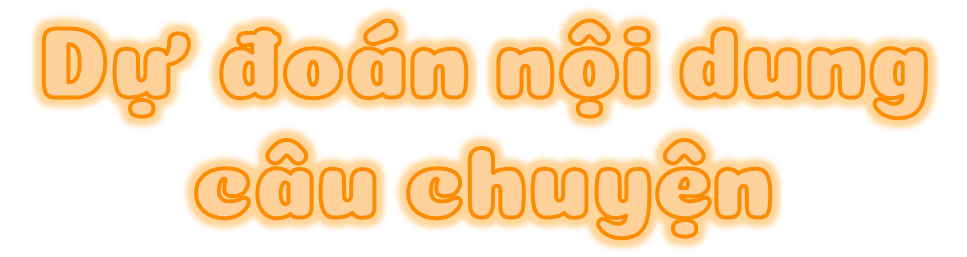 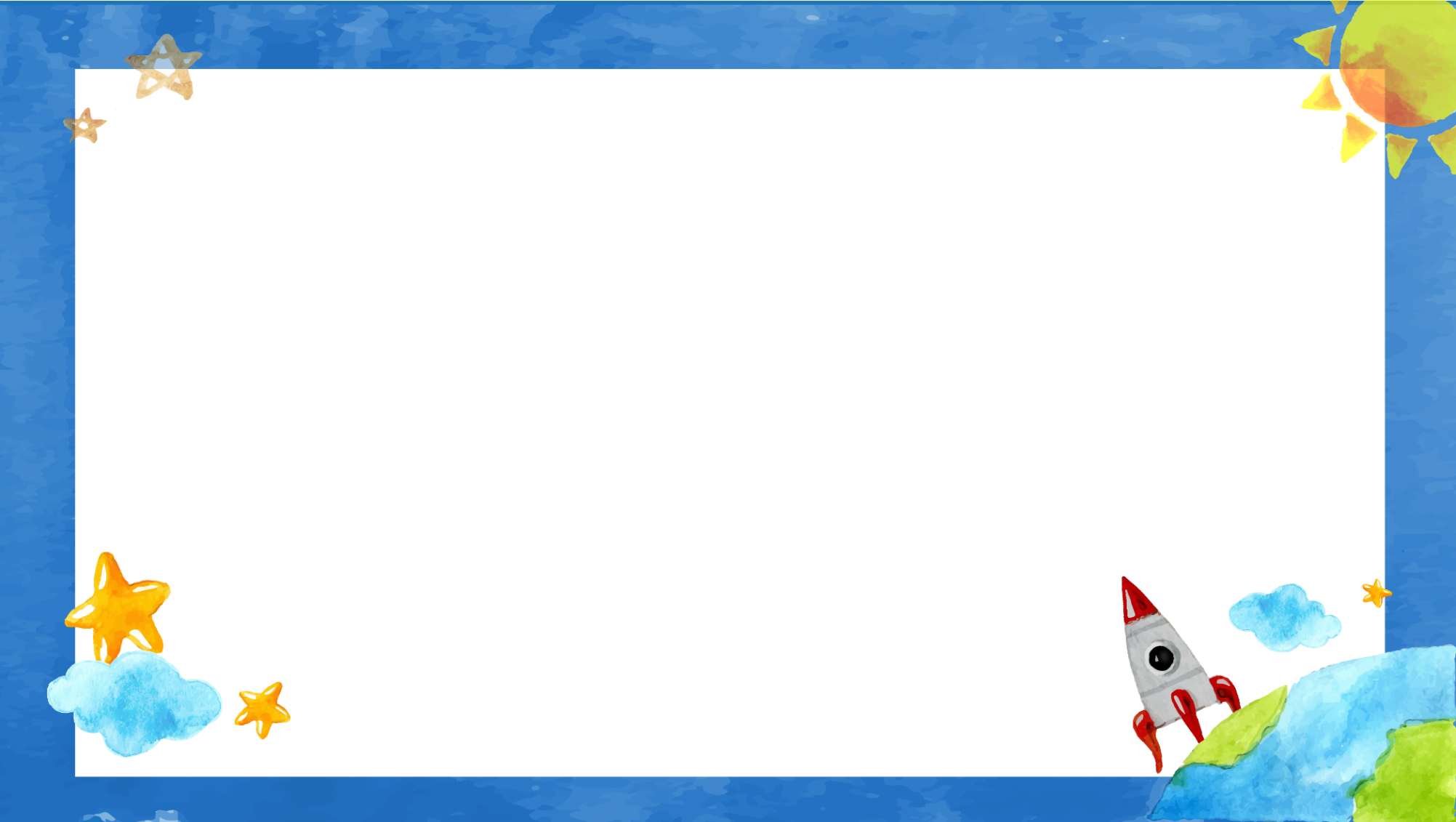 Nghe kể
Dự đoán 
nội dung 
câu chuyện
Sự tích nhà sàn
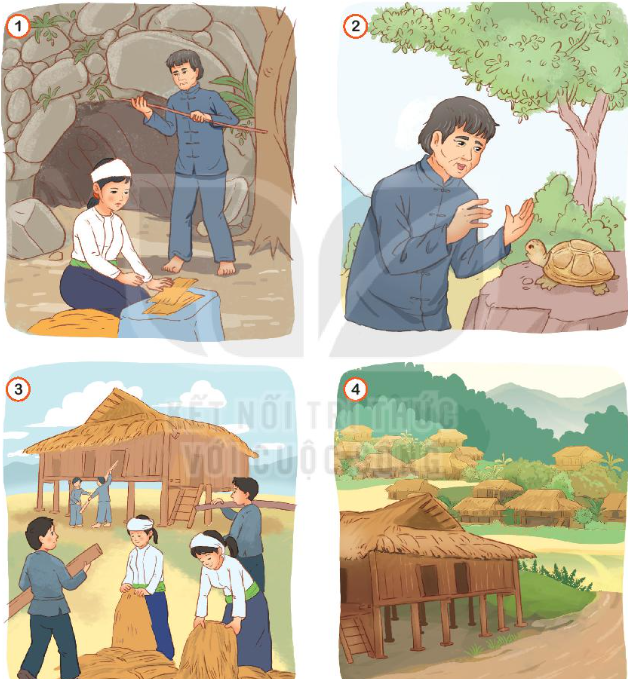 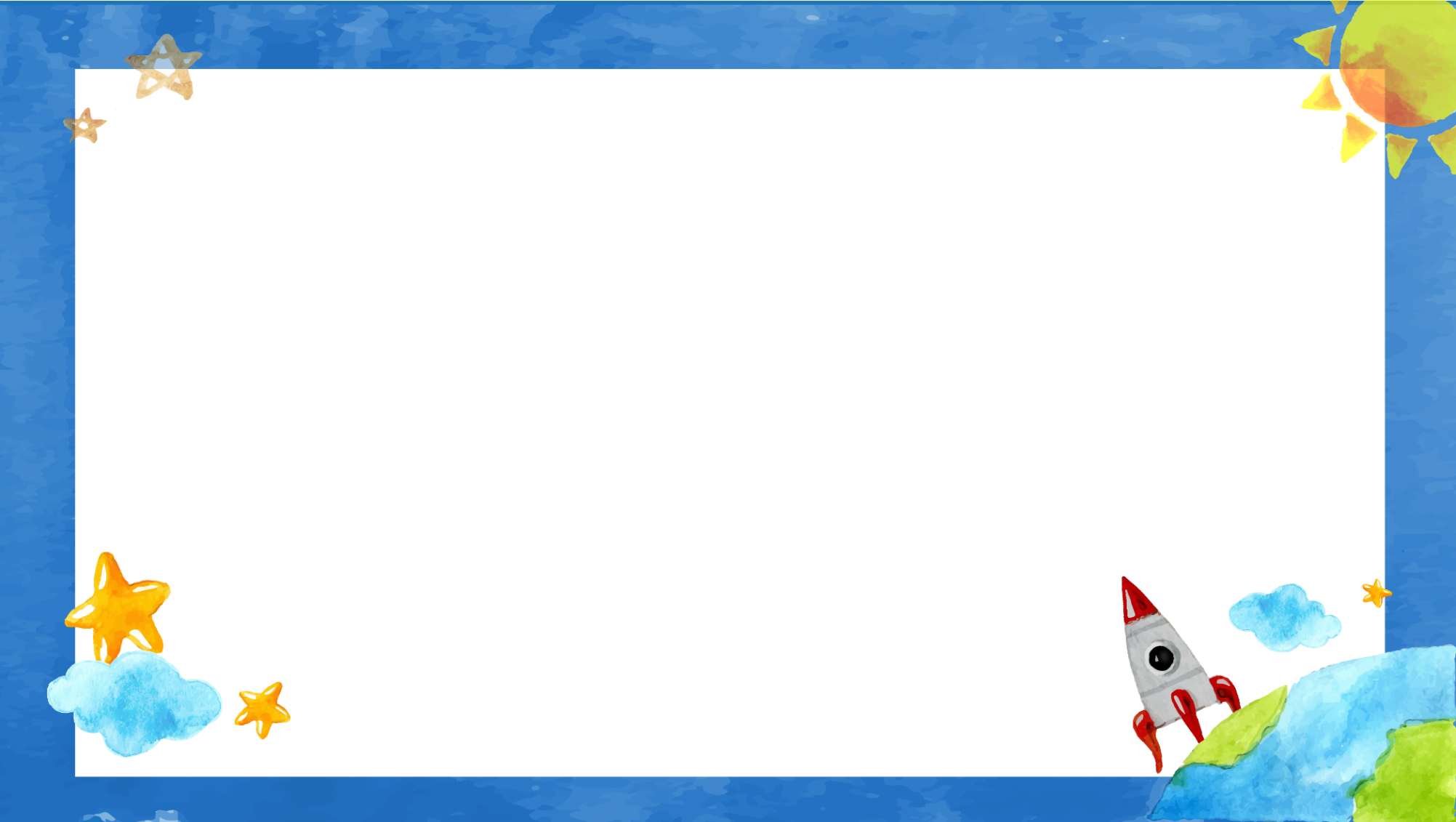 Nội dung từng bức tranh
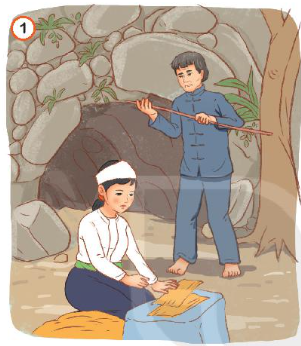 PART
01
Người sống trong hang đá, hốc cây
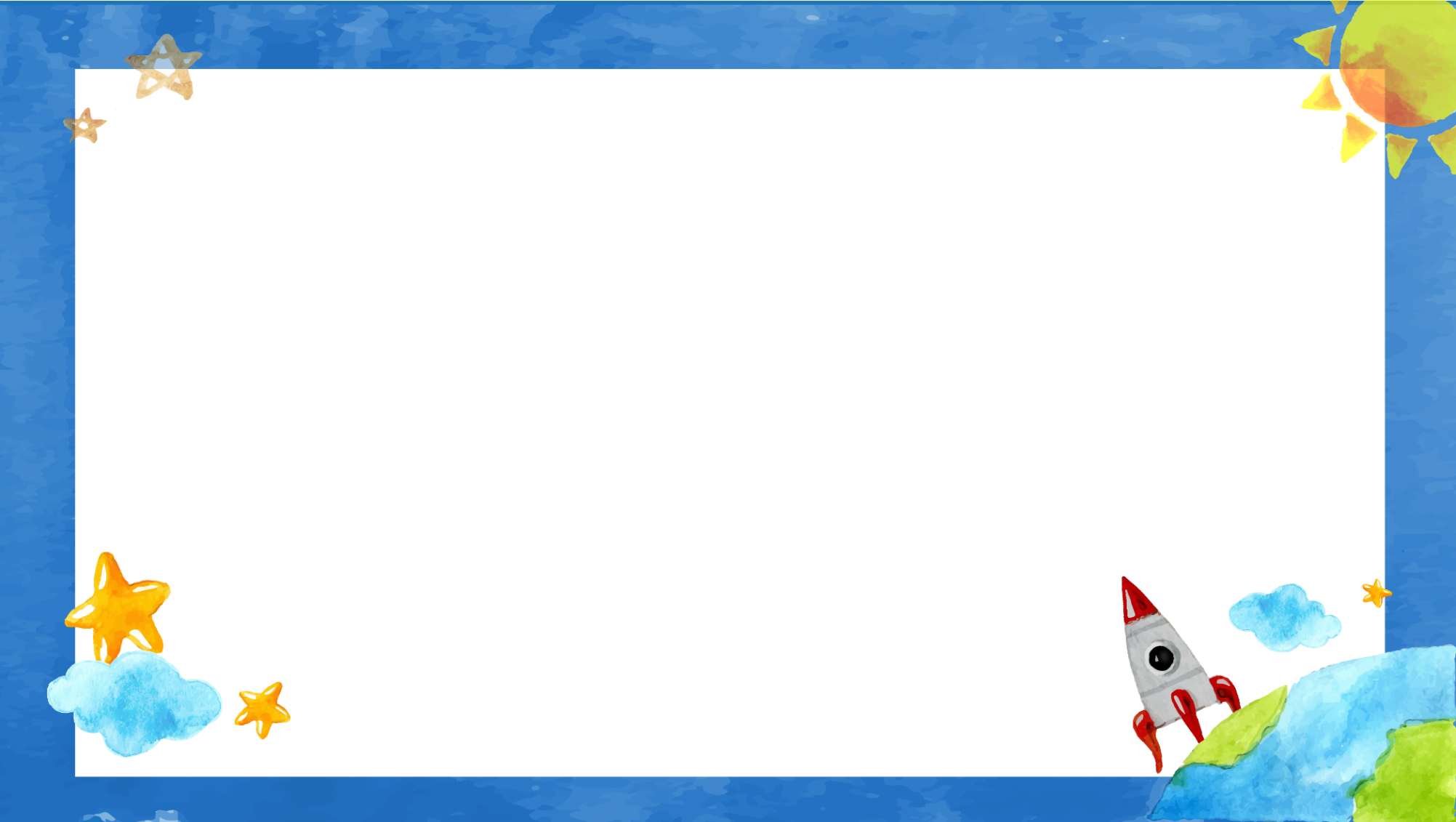 Nội dung từng bức tranh
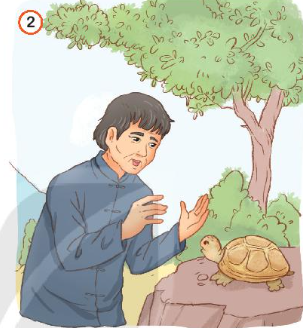 PART
01
Người đàn ông đang nói chuyện với chú rùa đá.
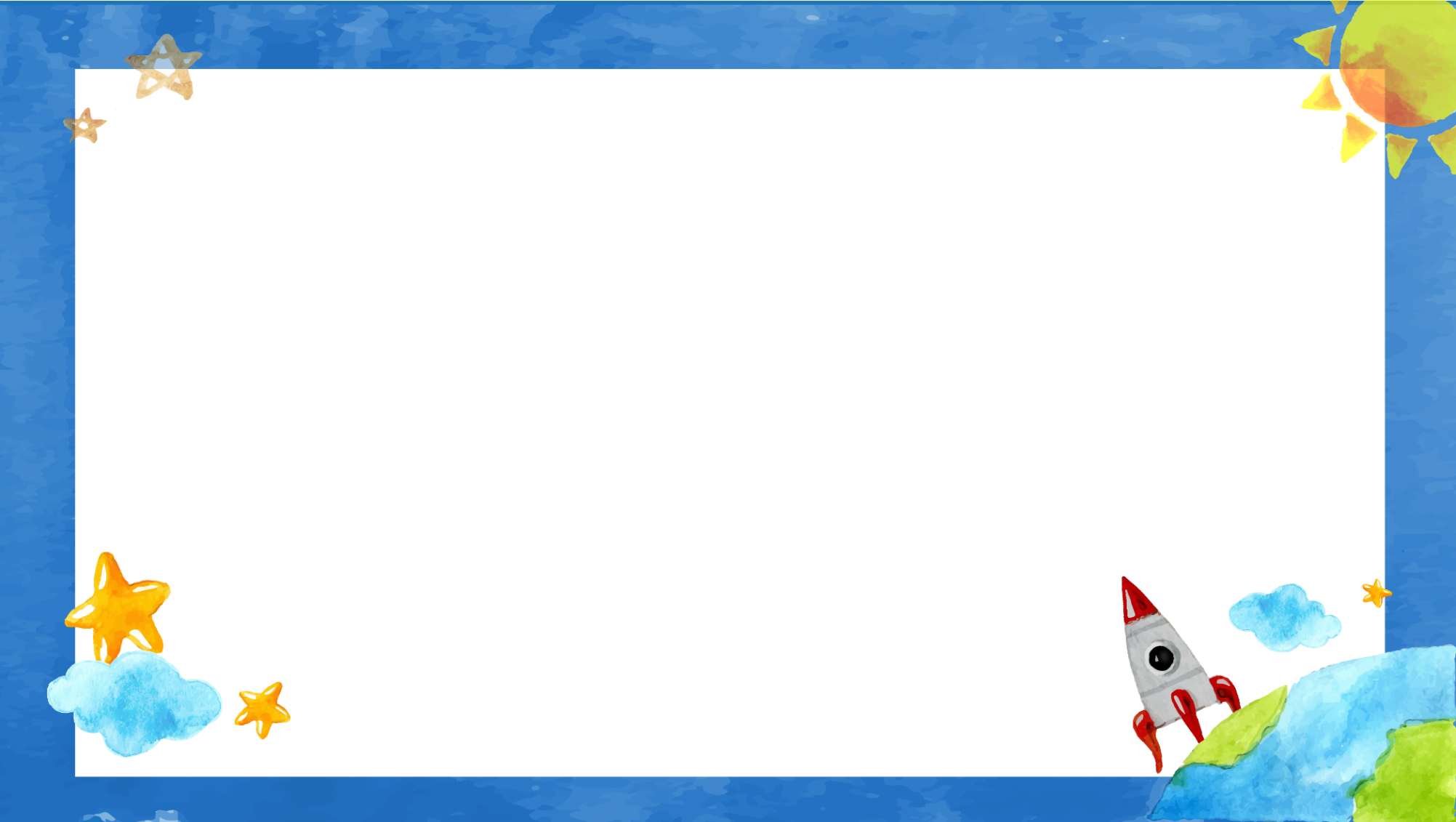 Nội dung từng bức tranh
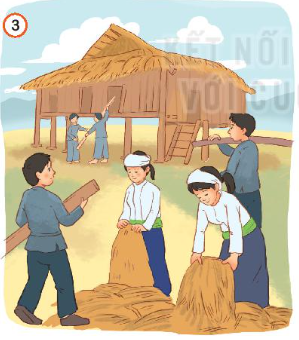 PART
01
Cảnh mọi người đang làm nhà sàn.
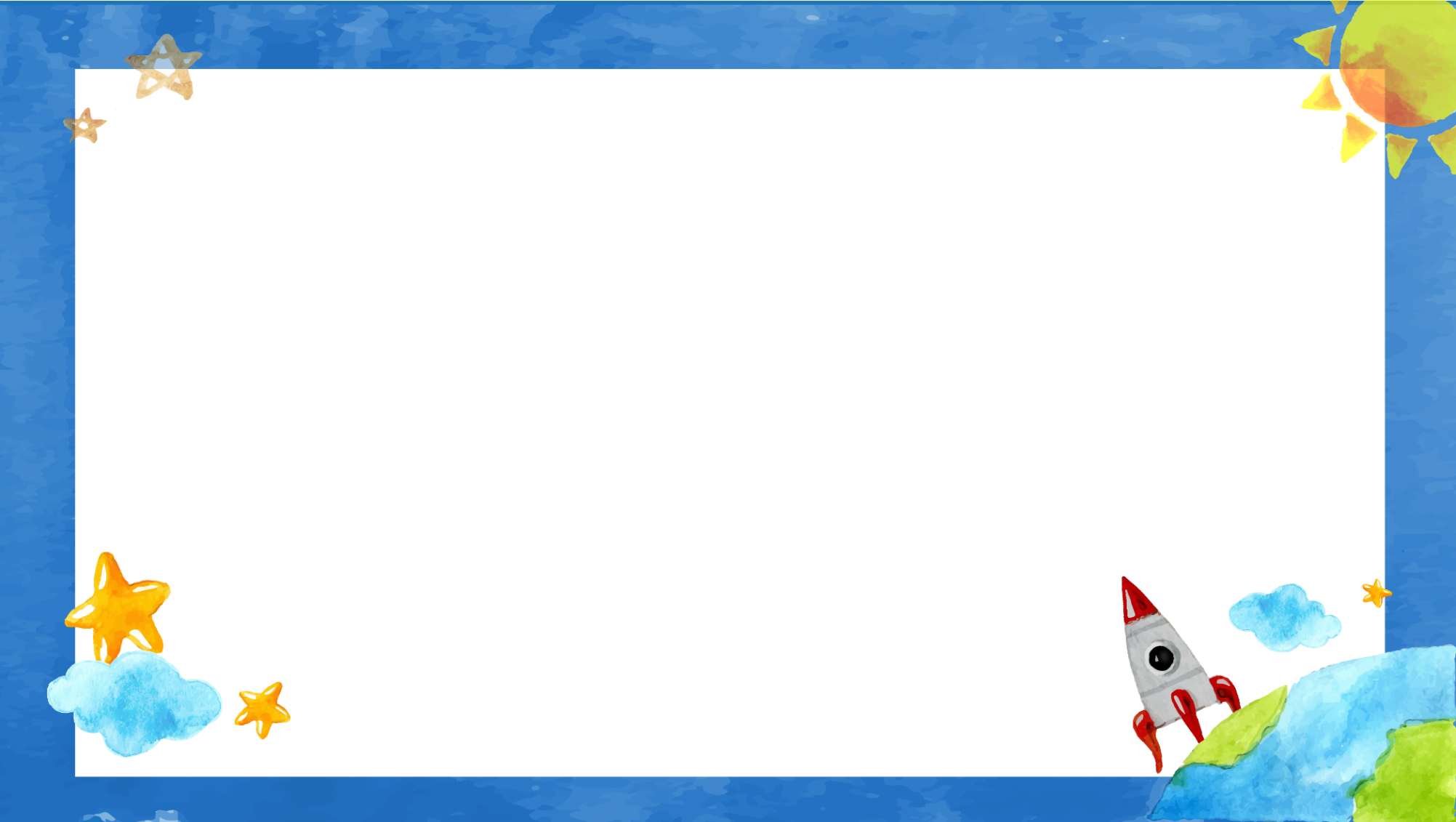 Nội dung từng bức tranh
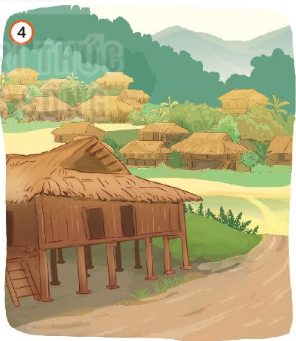 PART
01
Cảnh làng có nhiều ngôi nhà sàn.
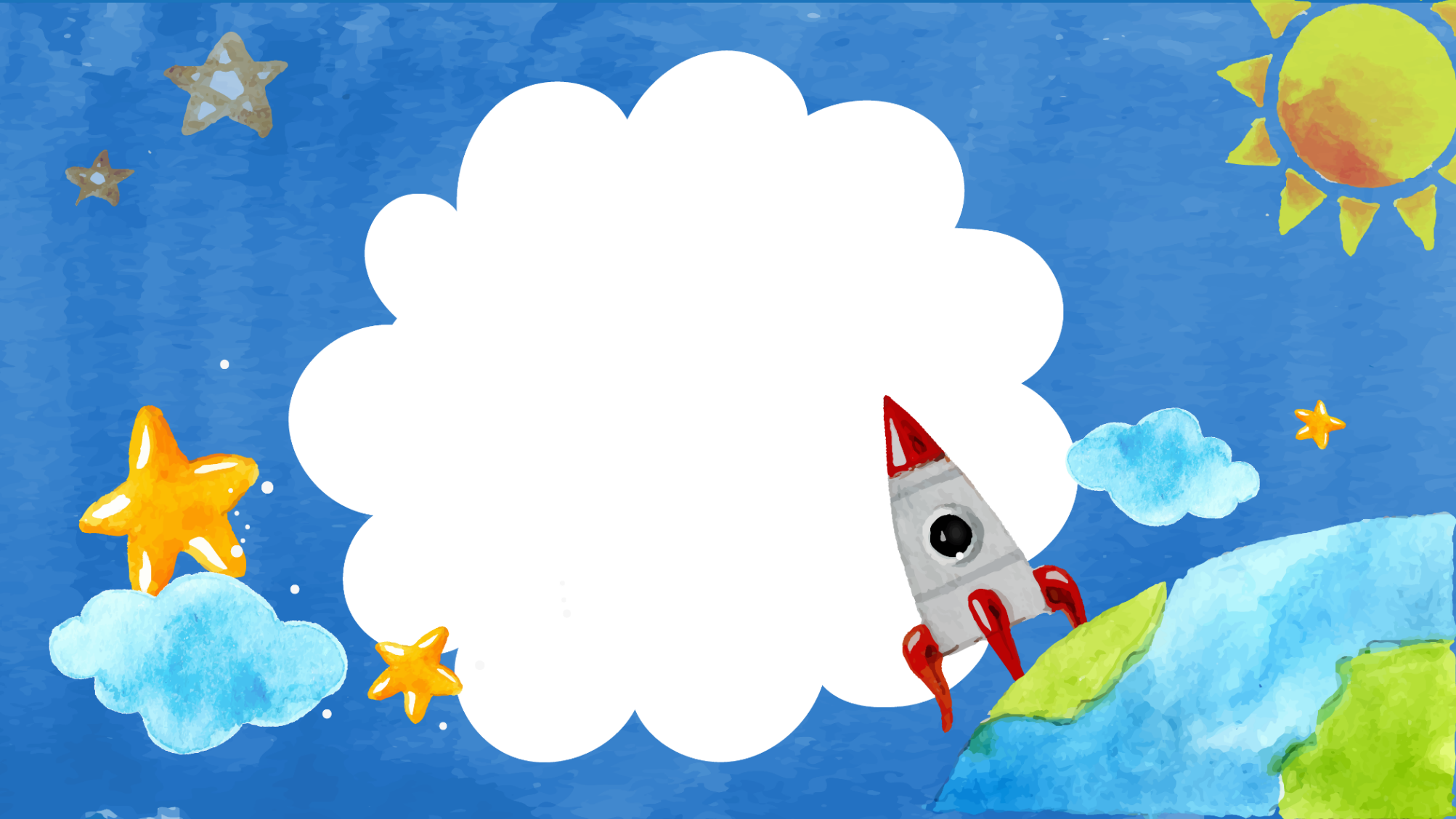 02
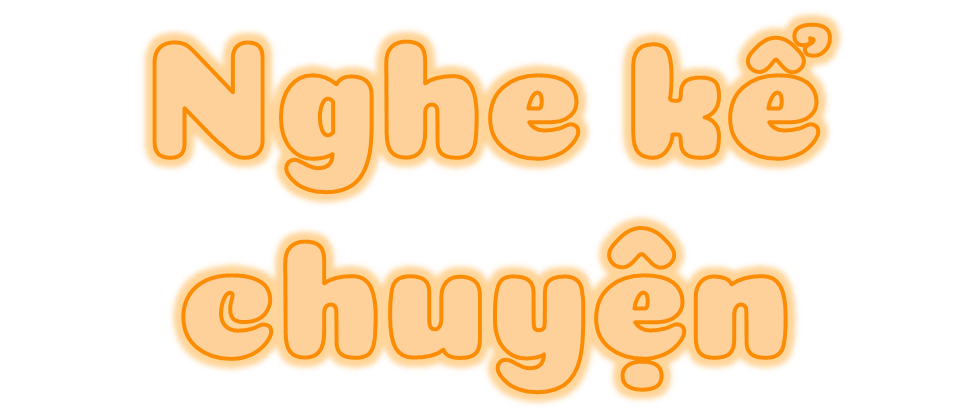 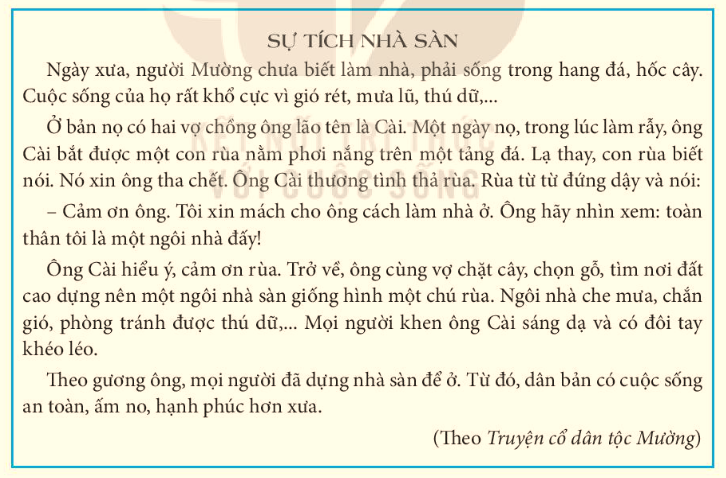 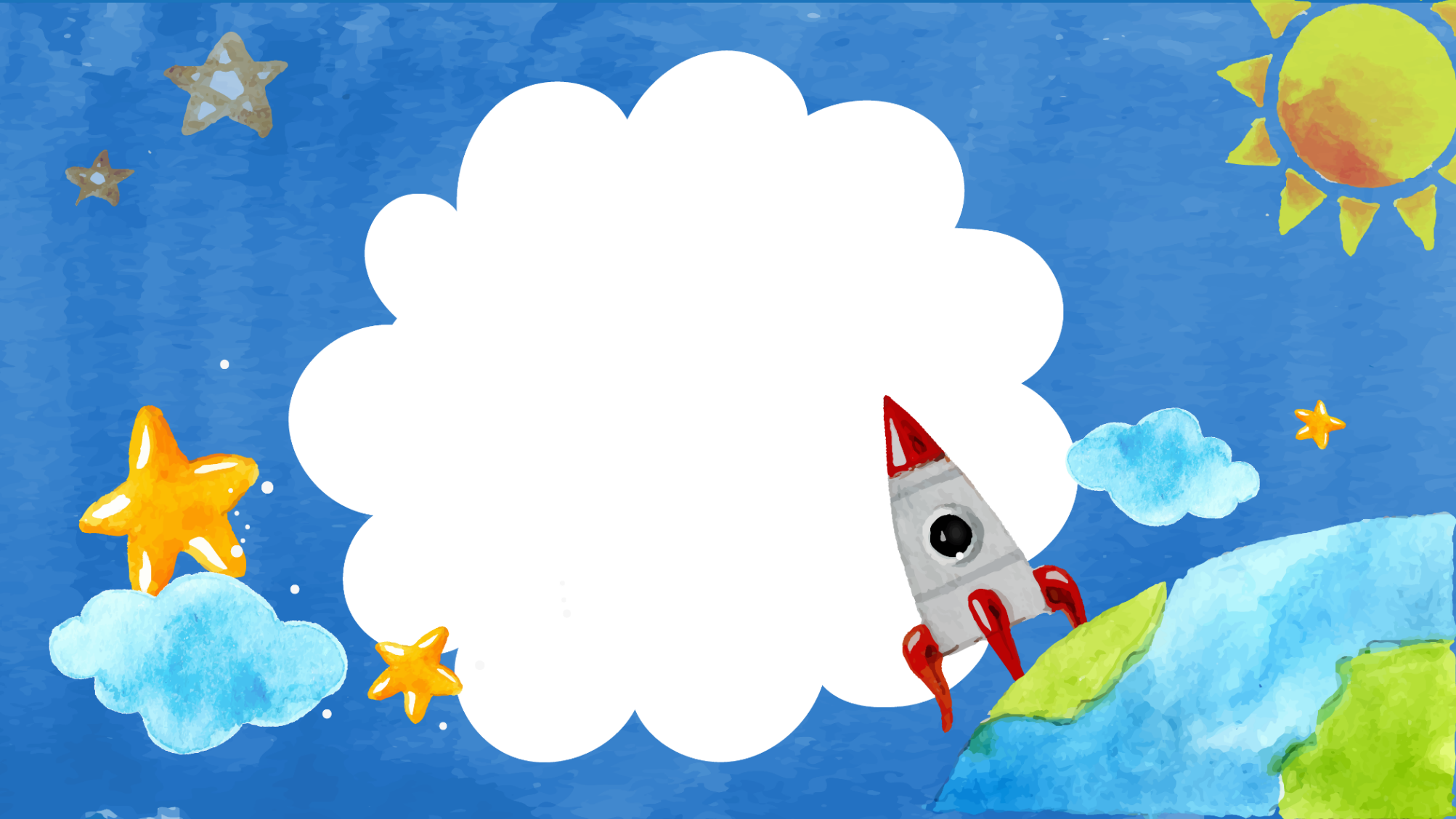 03
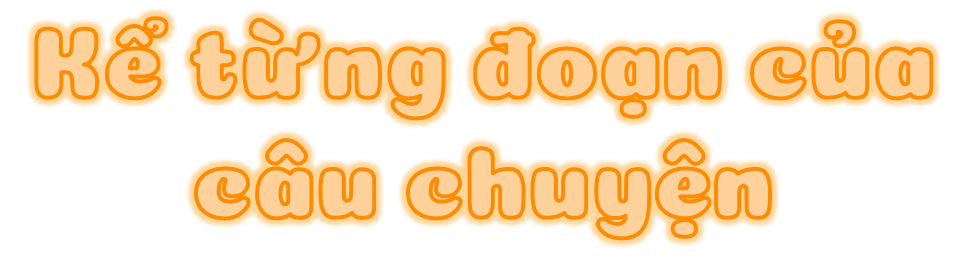 Sự tích nhà sàn
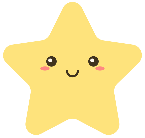 Sử dụng ánh mắt, cử chỉ khi kể
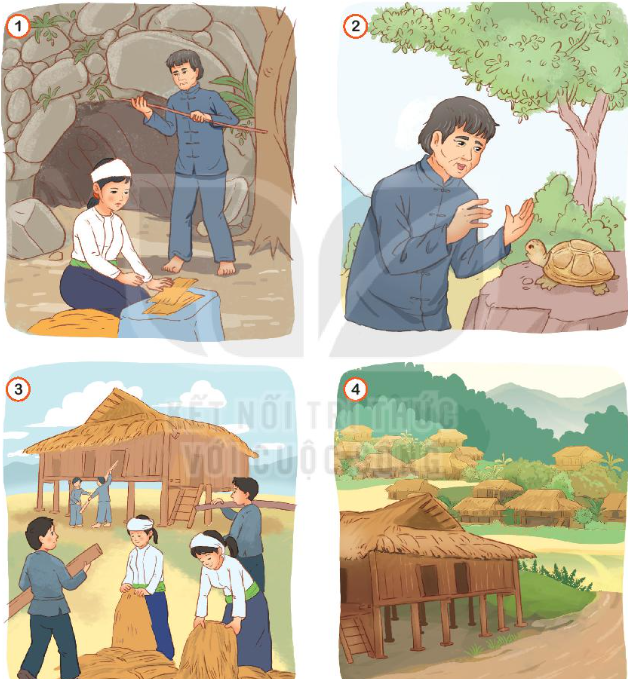 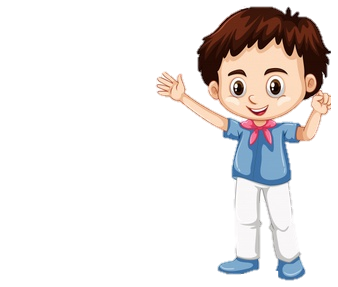 Kể trong nhóm theo đoạn
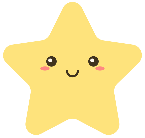 Phân biệt giọng các nhân vật
Sự tích nhà sàn
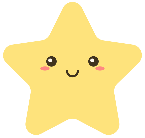 Sử dụng ánh mắt, cử chỉ khi kể
Kể từng đoạn trước lớp
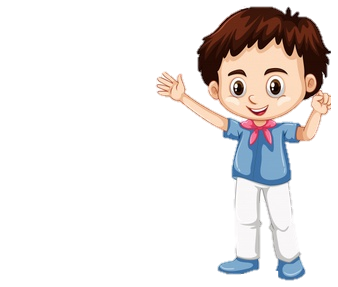 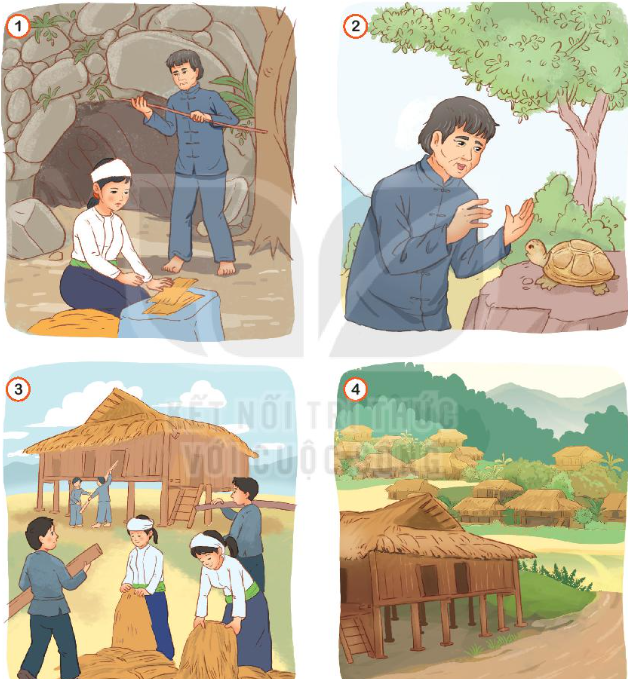 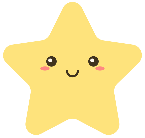 Phân biệt giọng các nhân vật
Sự tích nhà sàn
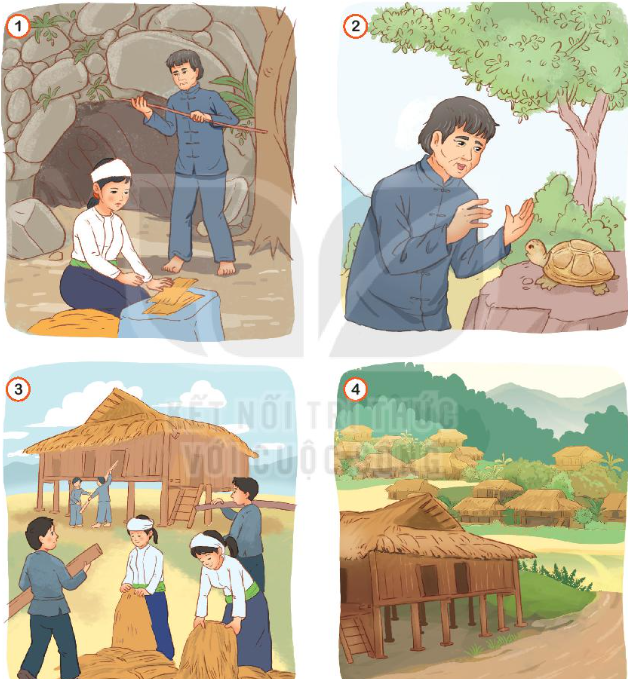 Nhận xét phần trình bày của bạn
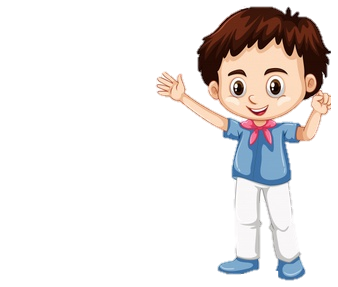 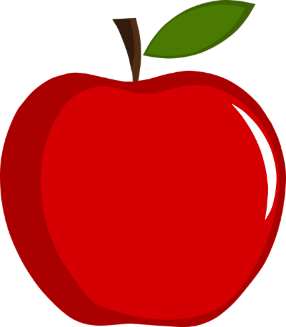 Nội dung chính của câu chuyện
Câu chuyện nói về nguồn gốc ra đời của nhà sàn. Từ đó, chúng ta học được bài học phải biết yêu thương ngôi nhà của mình, biết chăm chút để ngôi nhà luôn sạch đẹp.
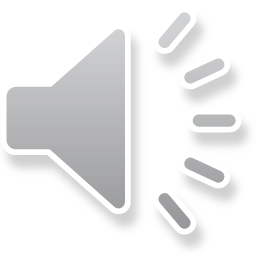 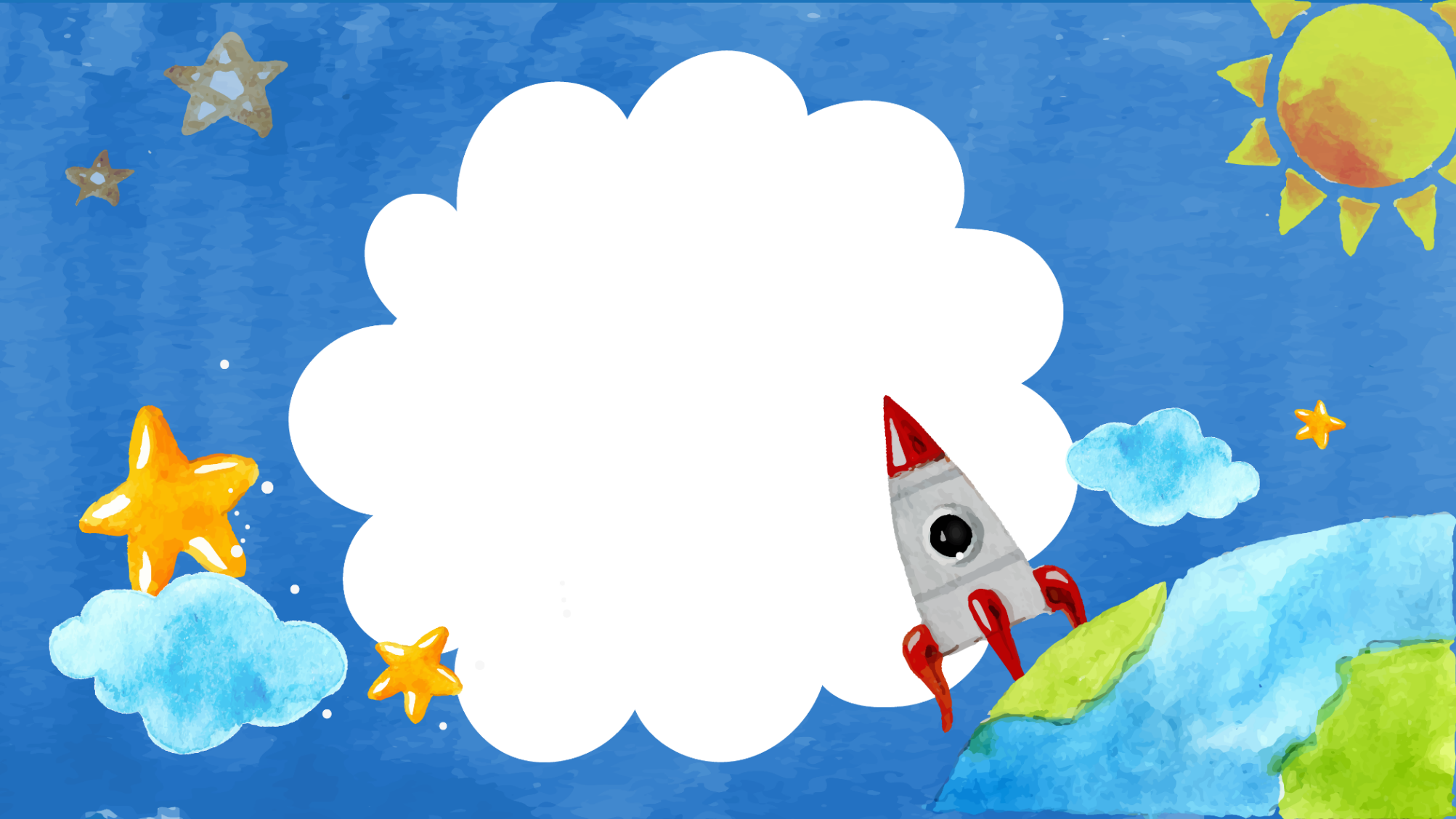 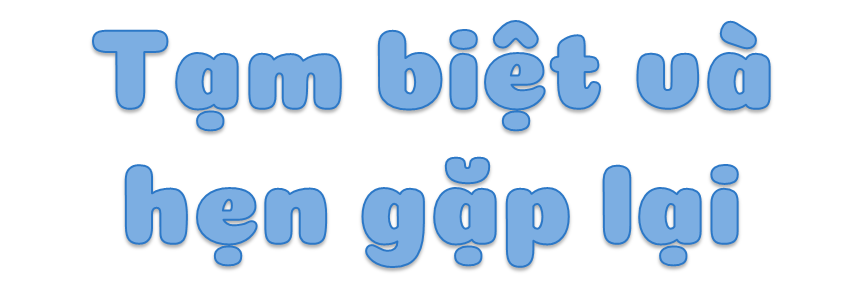